КГУ «Ярославская ОШ»Проект «История моей малой родины»
Работу выполнила:
ученица 7 класса
Бакирова Томирис 
Руководитель: Мейрманова А.С.
Моё село – Ярославка
Мое  село
Люблю я твой простор родной,Твой ветерок и твой покой.Здесь всё родное для меня:Поля, и реки, и луга.Как хорошо, что здесь живу,В краю, который я люблю.И здесь лишь счастье для меня.
Цель проекта: узнать историю  села Ярославка, Есильского района, Акмолинской области;* учиться работать с источниками информации.
История села  Ярославка!…Где бы я ни была, куда бы ездила, я всегда помню и люблю свою малую родину – село Ярославка. История его очень богата на яркие события. Основали село в далекие времена переселенцы, которые стали  селиться на берегу реки Карамурт.
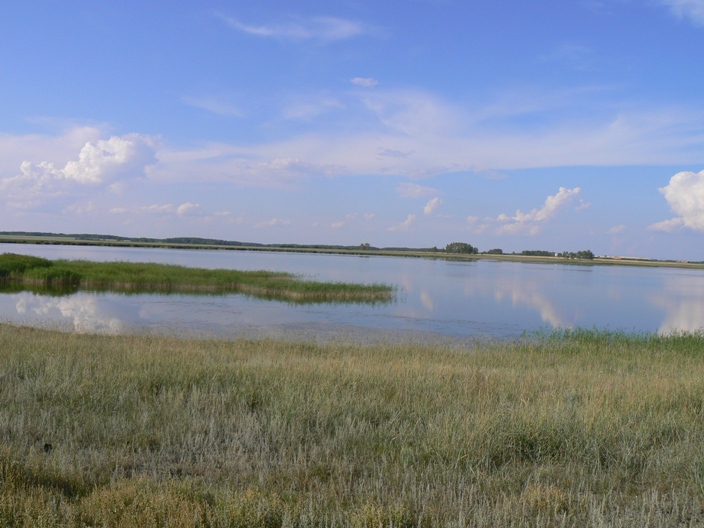 Сначала назвали место «Колодезным», потому что в каждом дворе был свой колодец. По рассказам моего дедушки и других  людей я знаю, что первые переселенцы жили очень дружно, помогали друг другу.                                                                                                                                           Дом под соломенной крышей                        Работа на центральном току
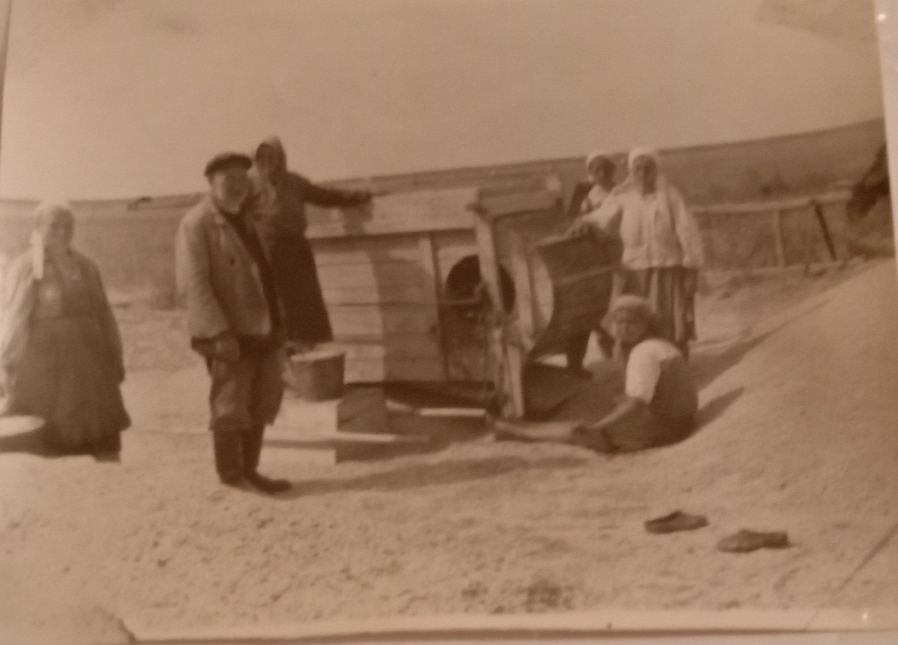 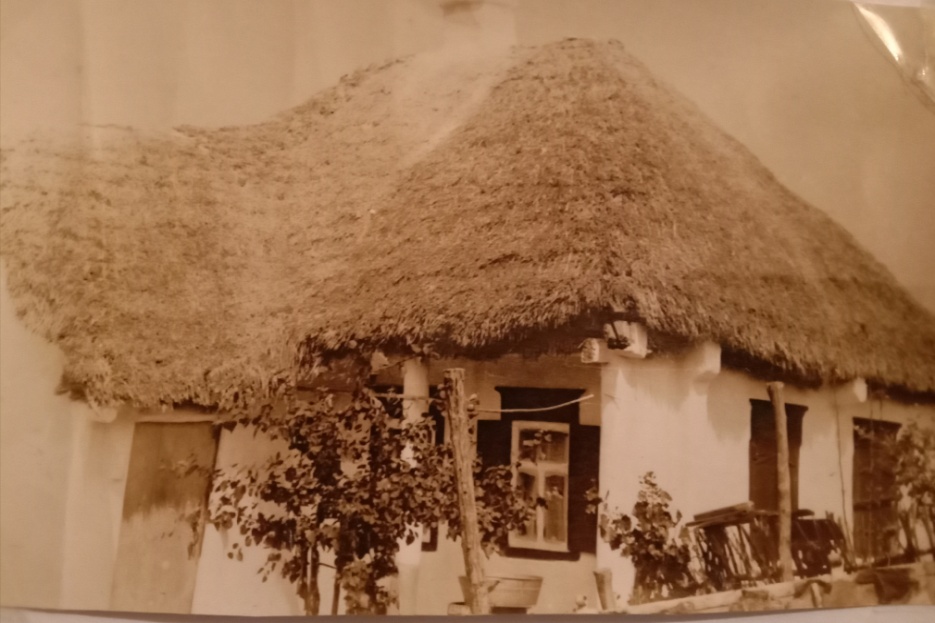 Шло время, революция, гражданская война – эти события сказались и на нашем селе. Его переименовали в Ярославку, в честь революционера Ярославского. Затем организовали колхоз. 
В 1954 году в Ярославку приехали первые целинники. В следующем году началось строительство жилого дома.



















                                   Первоцелинники                                                                            Строительство жилого дома
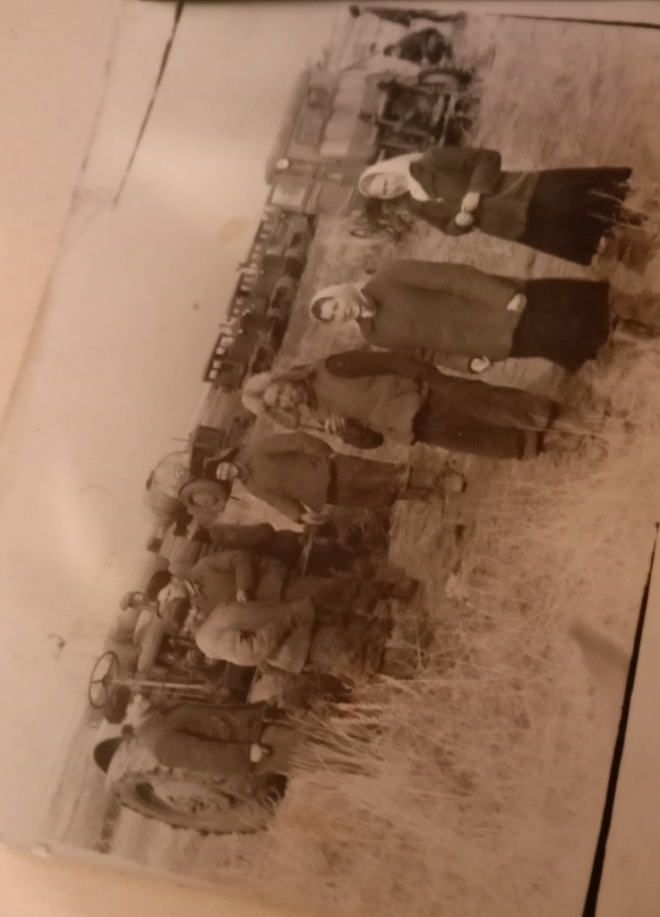 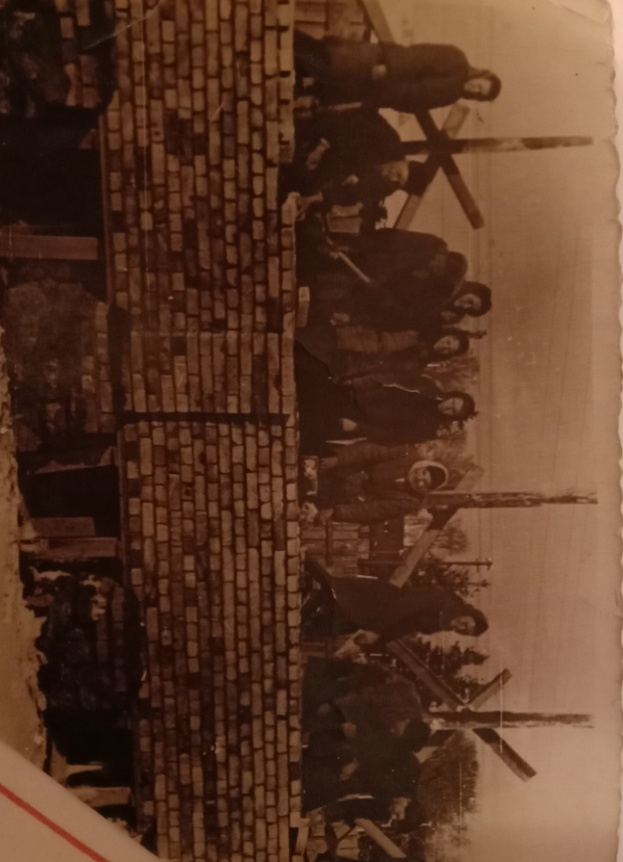 Село растет и хорошеет
В 1932 году в селе была открыта школа, в которую ходило около 40 детей. Школа помещалась в доме, где до Великой Октябрьской революции жил поп по фамилии Цурик. Количество детей в школе ежегодно увеличивалось. Старая школа уже не вмещала в 2-х классах детей. И в 1949 году силами колхозников была построена школа – семилетка.
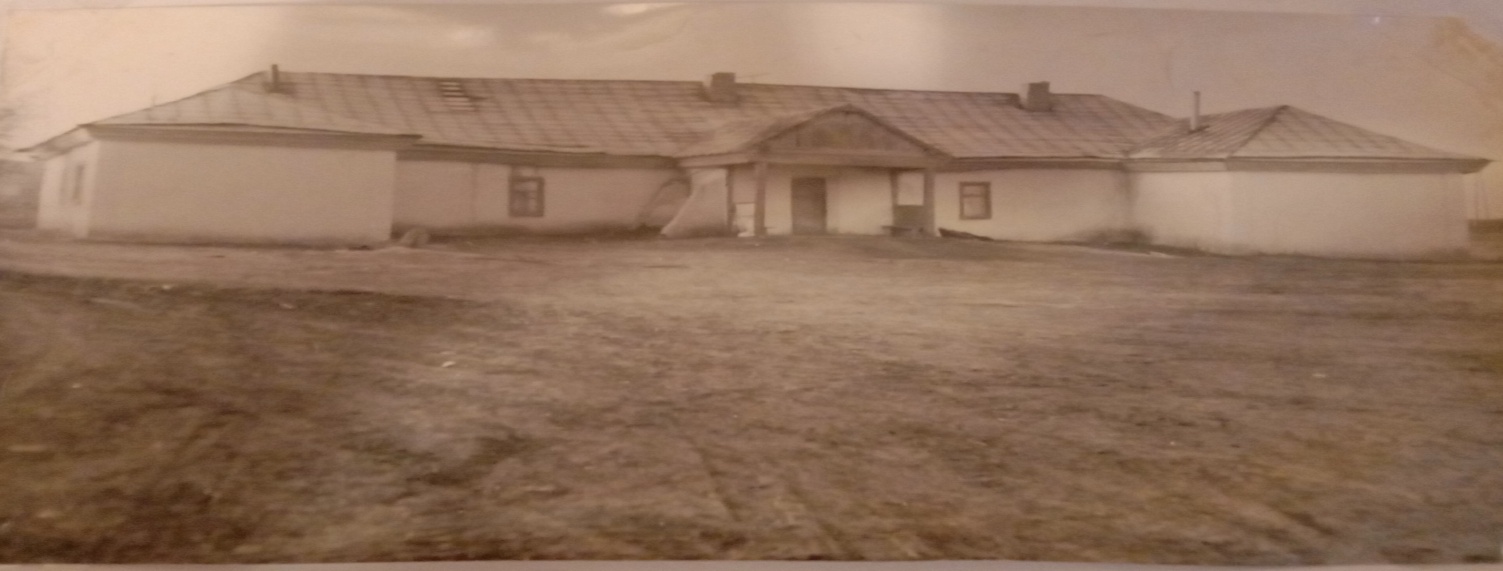 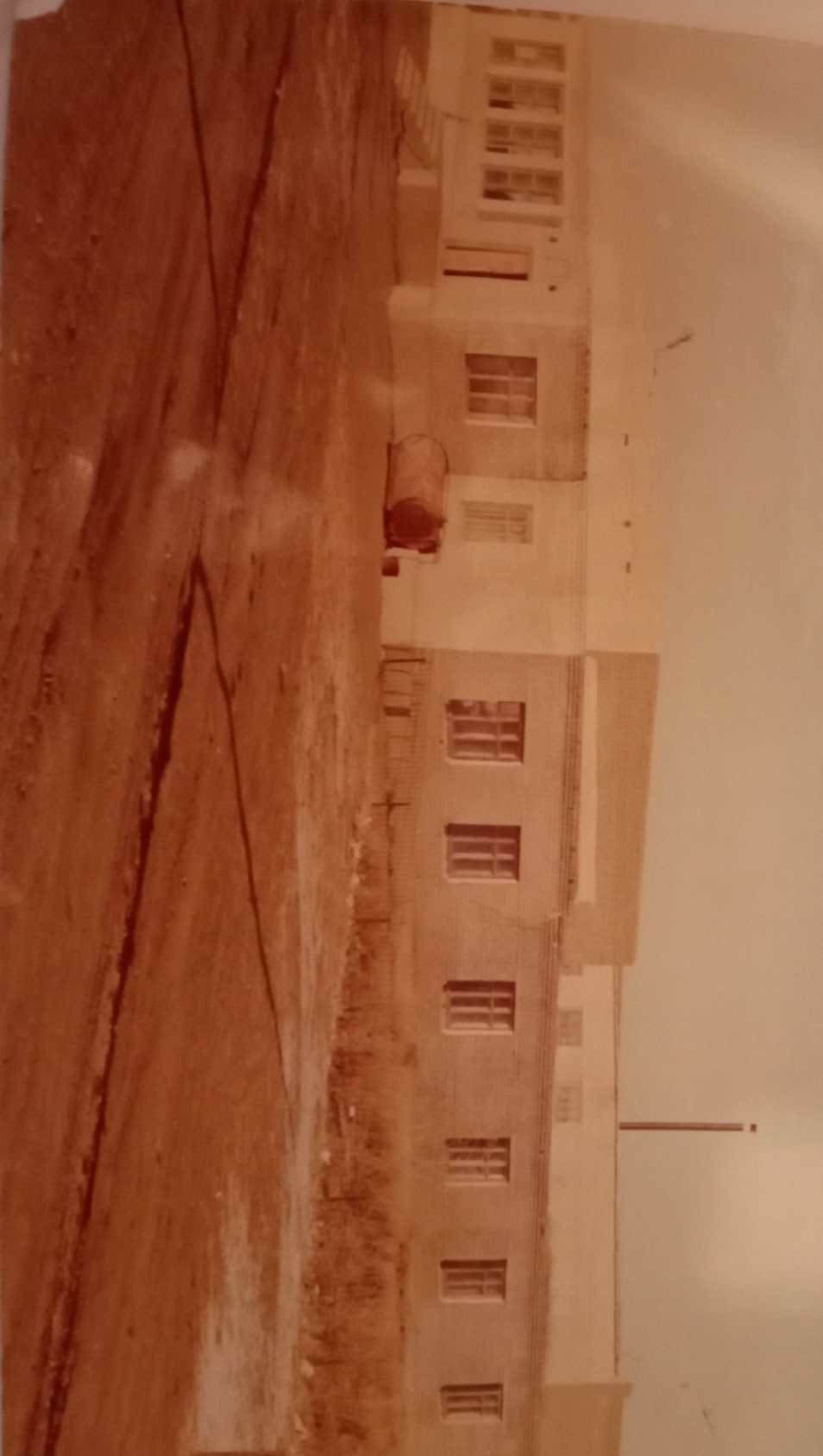 Сельский дом культуры на 150 мест
Новое здание школы было построено в 1977г. В это время население составляло 1200 человек.
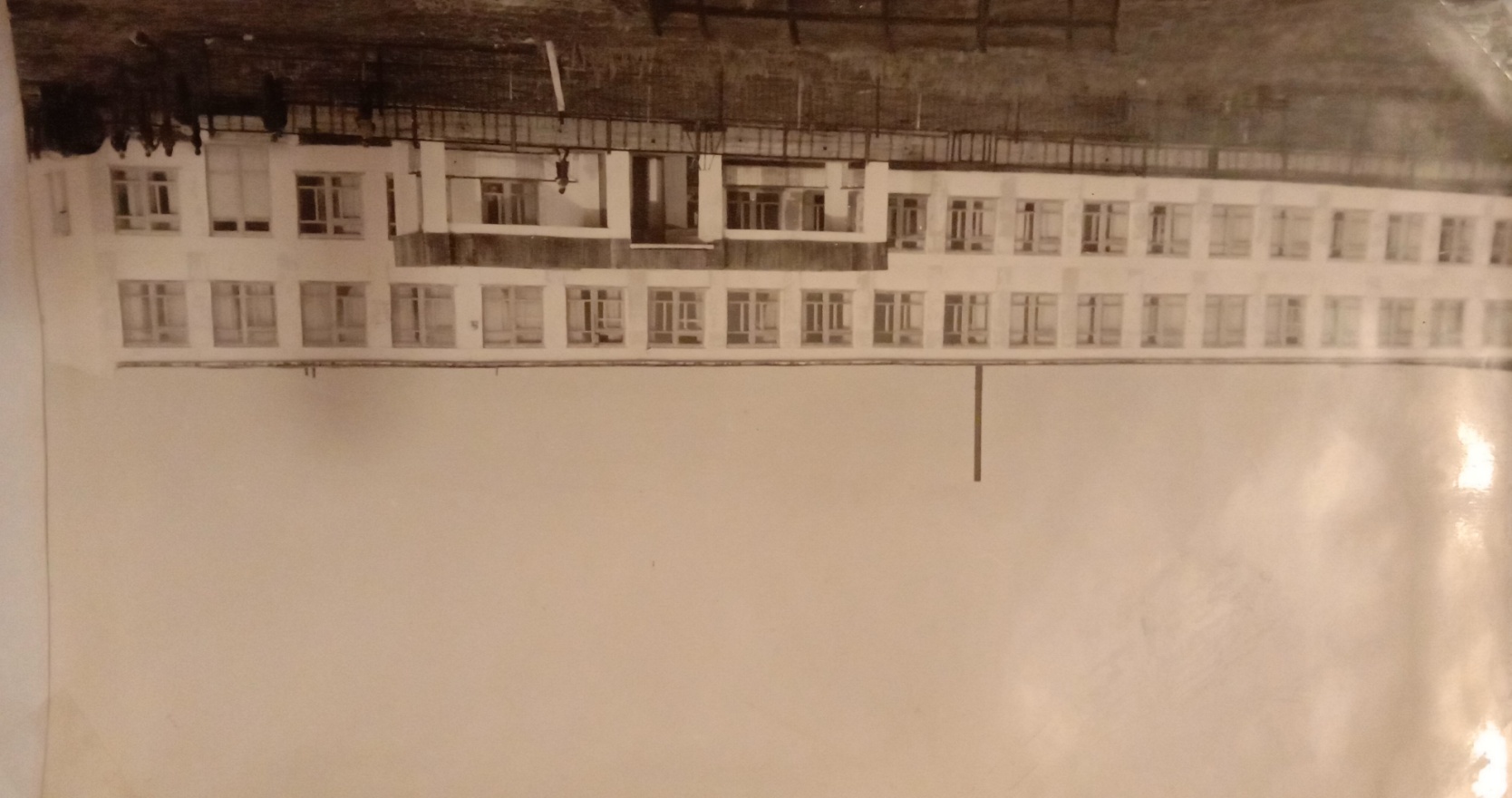 На глазах выросли дома…Появилась новая улица «Степная»
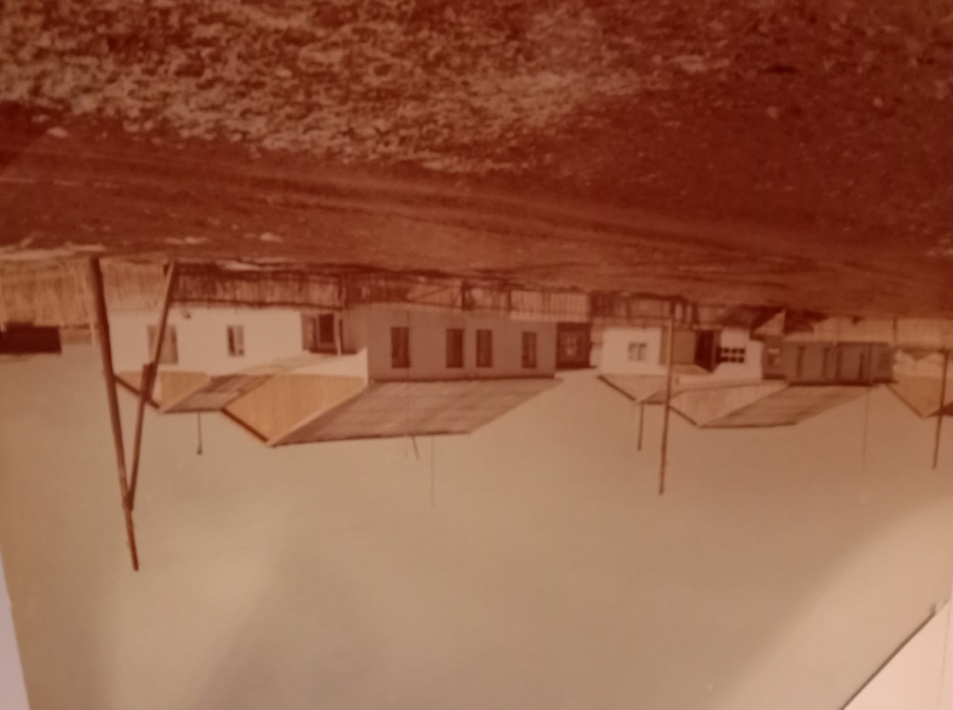 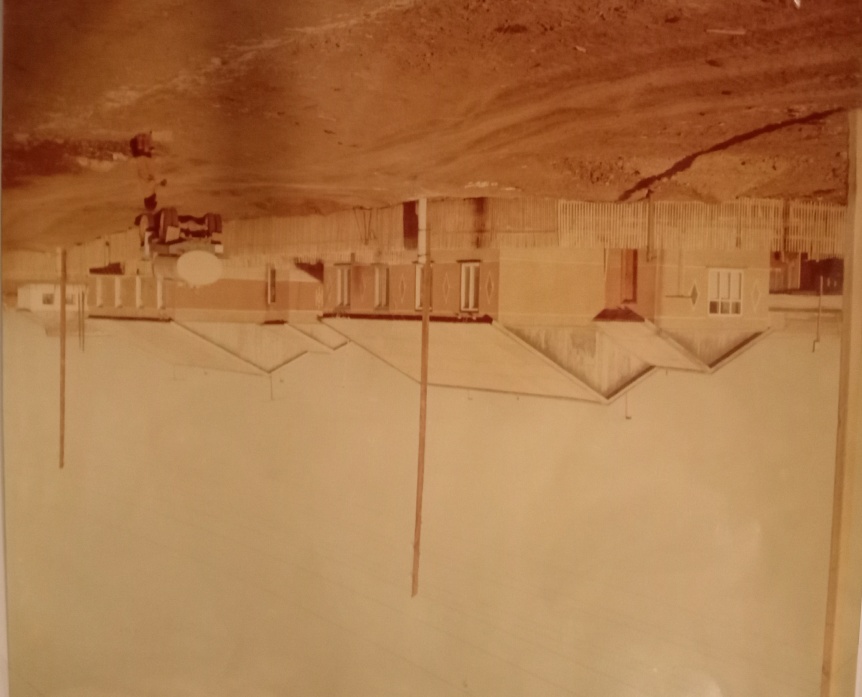 Улица «Молодежная»
На равнинной территории села Ярославка выращиваются зерновые и кормовые травы.
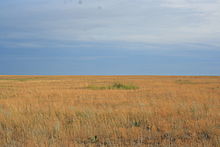 В любое время года наш родной край радует нас своей красотой…
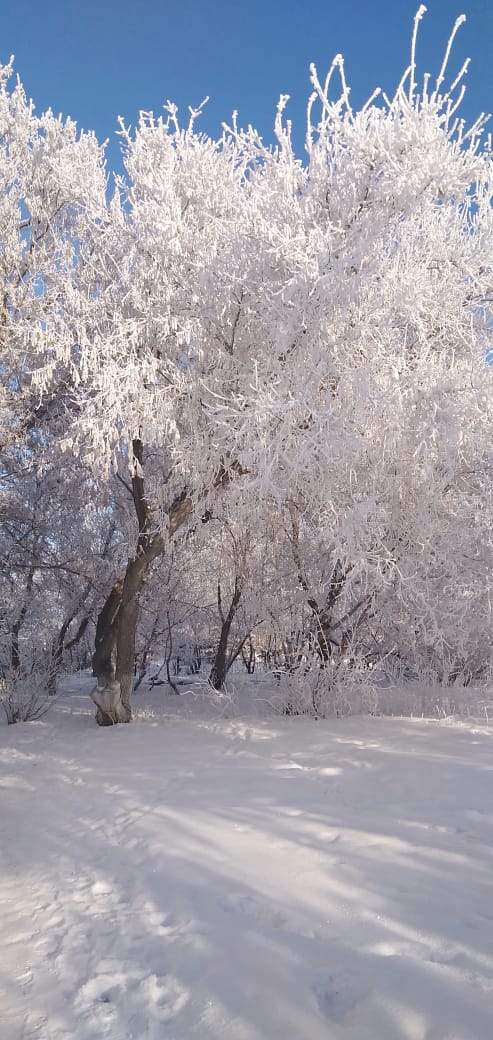 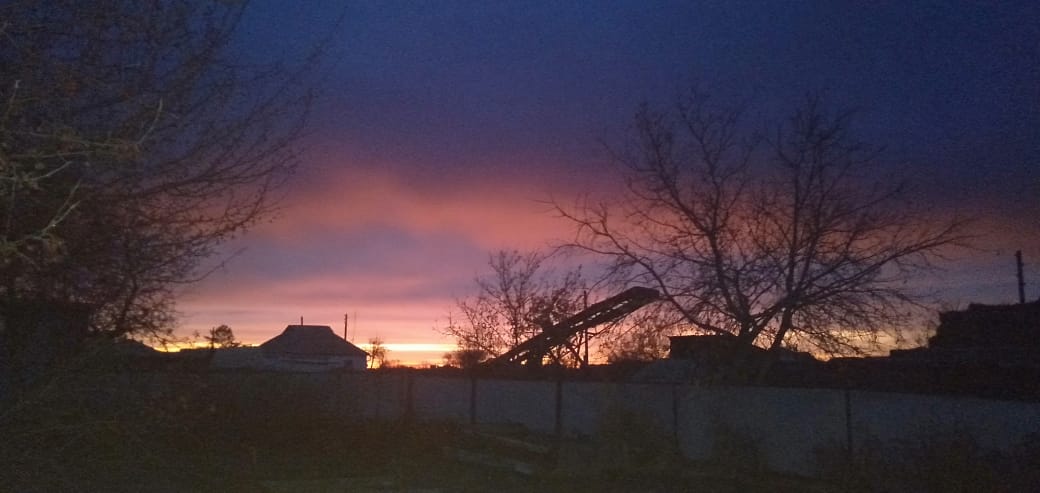 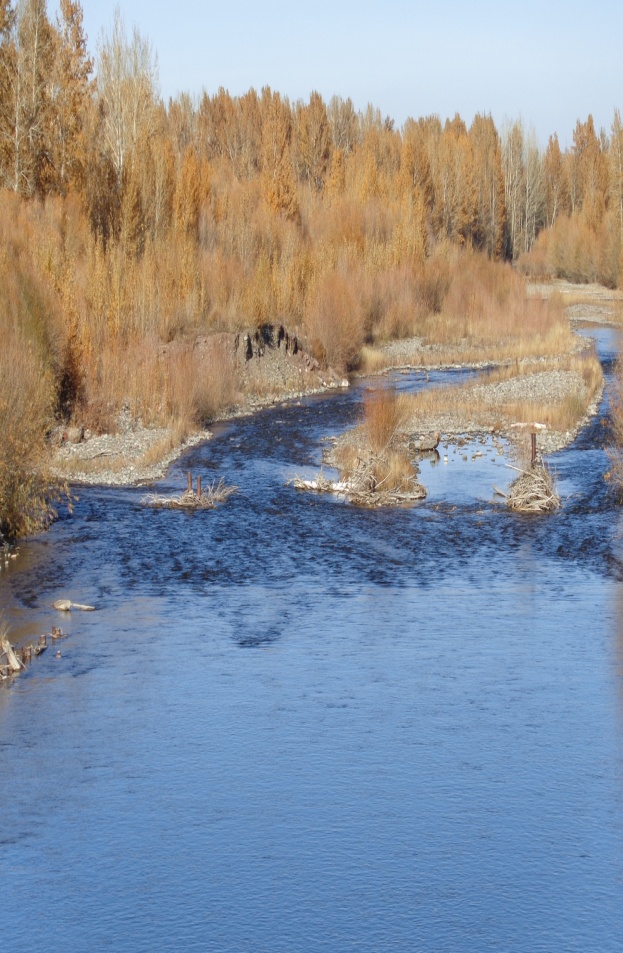 ВЫВОД.
Я очень люблю свою малую Родину.
 Выполняя проект, я узнала много нового и интересного об истории нашего села, о его людях, о природе.  Я задумалась о своем будущем. 
Возможно, когда я вырасту, я не останусь жить в селе, но любить его я буду всегда.
Я хочу, чтобы дети и взрослые берегли и ценили свое родное село.
Спасибо за внимание!